Writing
Friday 15th January 2021
This week our story is ‘What Pet to Get?’
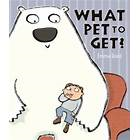 https://www.youtube.com/watch?v=GU4rmVkQtUc
Which animal from the story would you like as a pet?
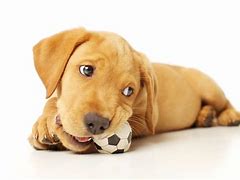 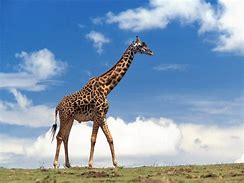 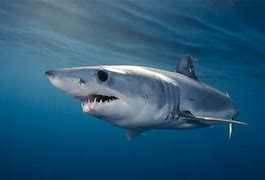 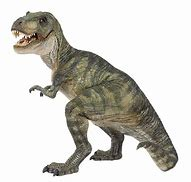 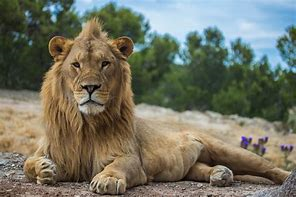 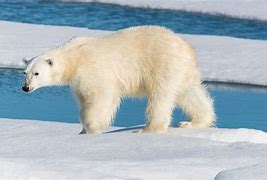 Can you write a sentence? Remember to sound out to spell the words.  
E.g. I wud lighk a jiraf.
Why did you choose the animal?
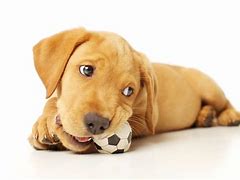 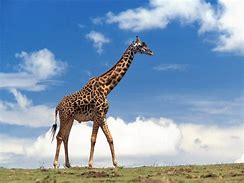 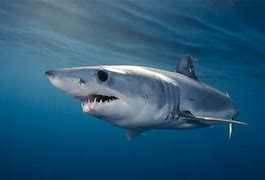 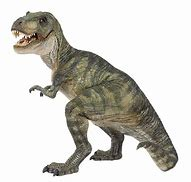 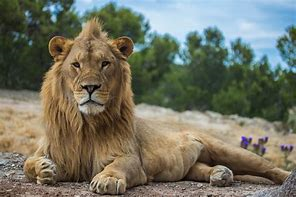 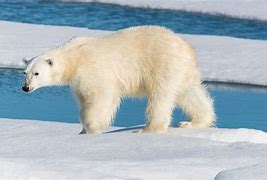 Can you write a sentence? Remember to sound out to spell the words.  
E.g. It haz a long neck.